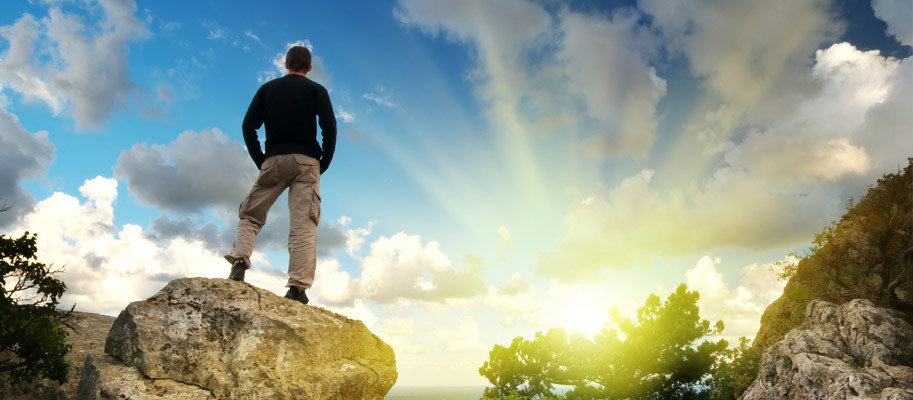 2018 ABC 大會
新生命 New Life
   新使命 New Mission
謝禧明牧師
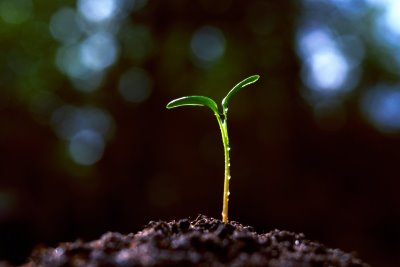 從傳統到更新
◎教會更新的反思
  -挪去「自義神學」、「體制組織」
   「傳統主義」、「教派主義」
   「人本主義」、「自我中心」...
  -教會是否已經成為「文化現象」？
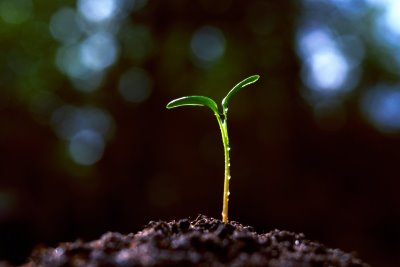 從傳統到更新
◎教會更新的反思
  -更新的使命：去宗教化，
   因為教會是「耶穌基督的生命體」。
  -教會最重要的意義：
   服事、關心、滿足人心靈的需要。
從傳統到更新
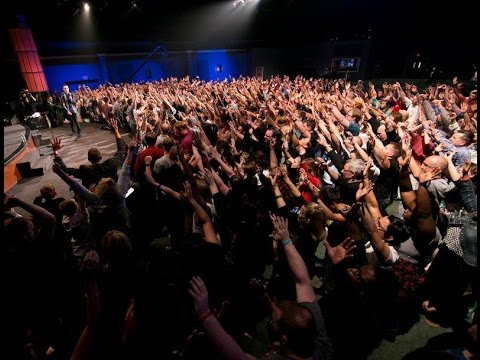 ※思考：教會本身的體質？
※思考：聖靈的工作？「愛」
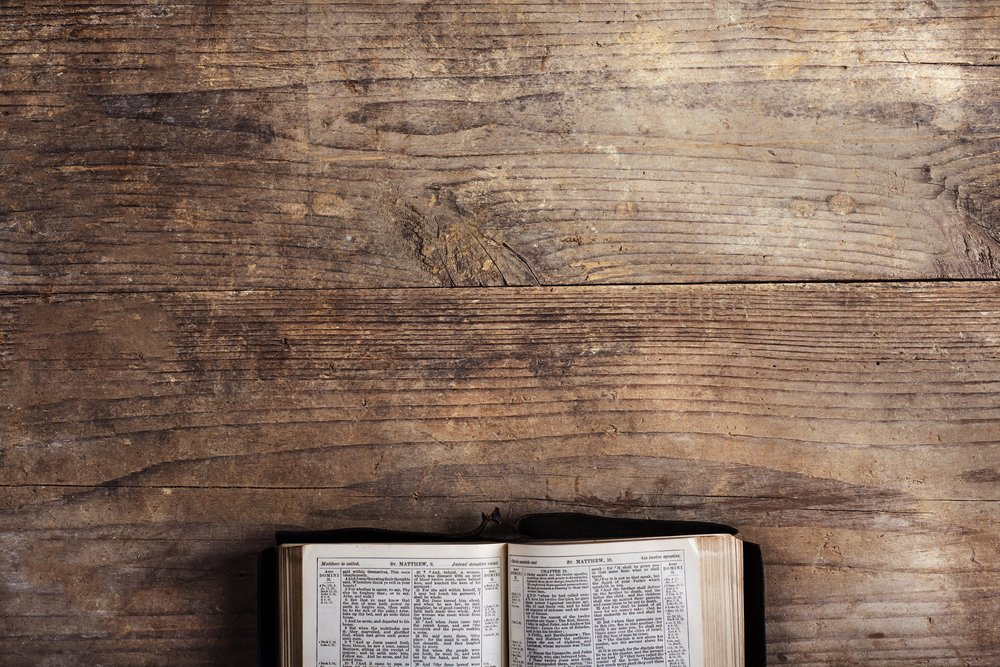 從傳統到更新
耶穌說：「莫想我來要廢掉律法和先知，我來不是要廢掉，乃是要成全。」（太五17）
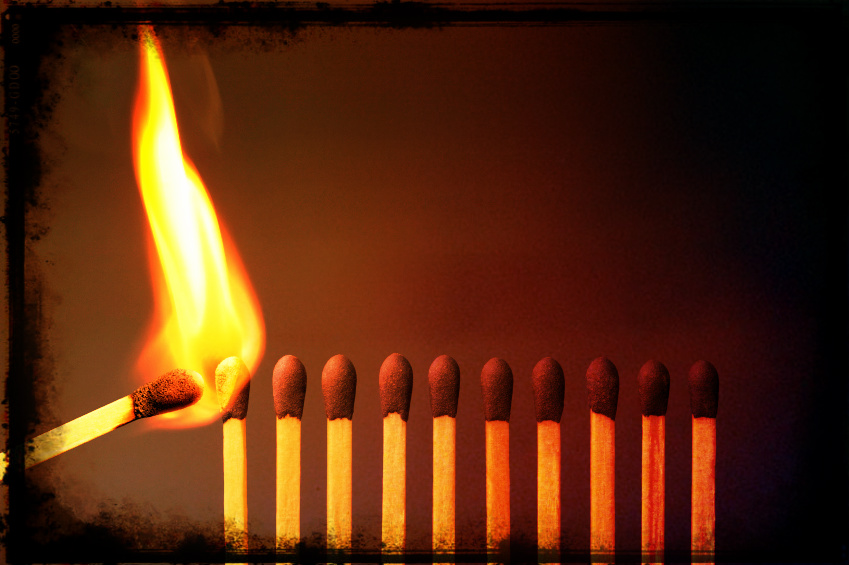 教會更新的動力
◎內在與外在的更新：
如果只有「新的生命」而沒有「新的使命」會讓生命的更新成為空洞的虔誠。
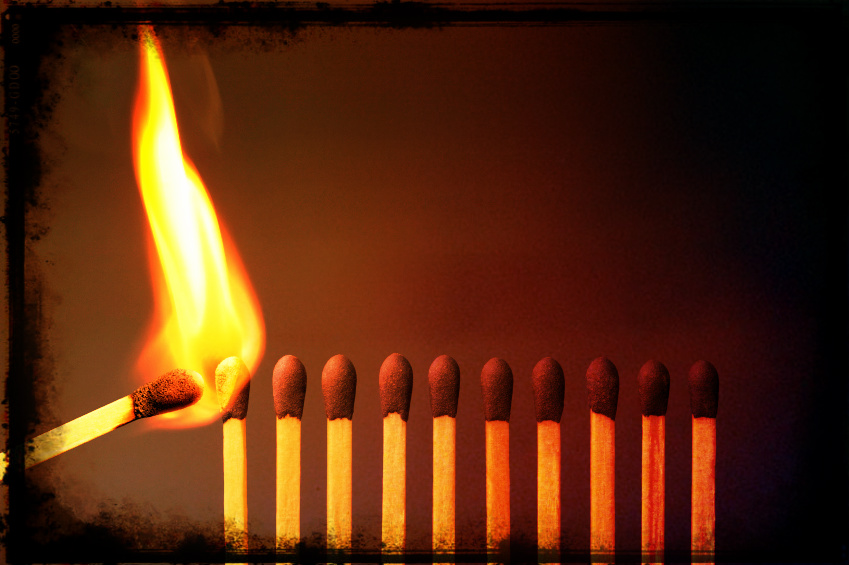 教會更新的動力
◎內在與外在的更新：
指出：「聖靈的造訪（Visitation），彰顯（Manifestation）都很重要，但是基督徒更渴望的是聖靈的同住（Habitation）。」
卡維爾牧師（Rev. William Carruthers）
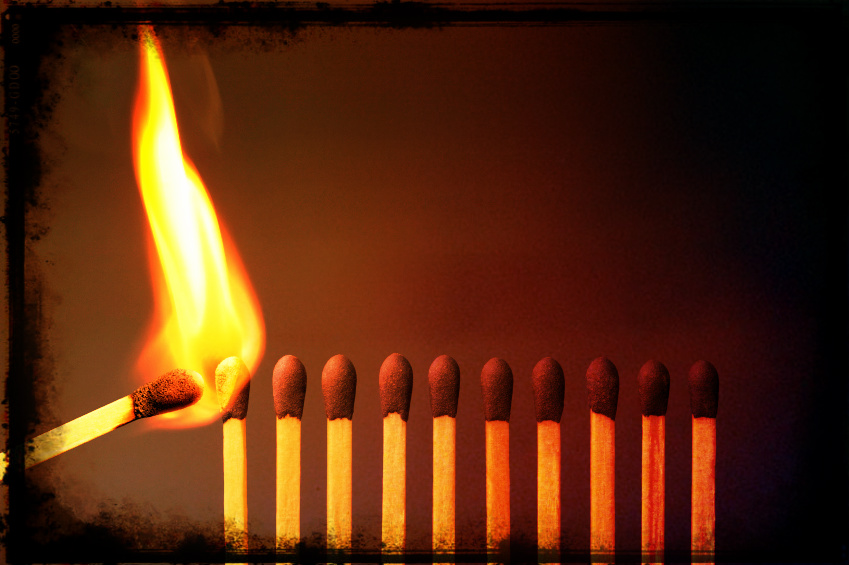 教會更新的動力
◎內在與外在的更新：
真正的更新是藉著與聖靈的同住、同工所帶來的改變，而且具有「聖靈的新樣」（Transformation）使更多人的生命被上帝的愛觸摸，恢復與上帝親密的關係。
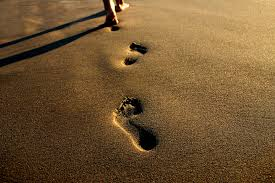 DISCIPLESHIP 
門徒
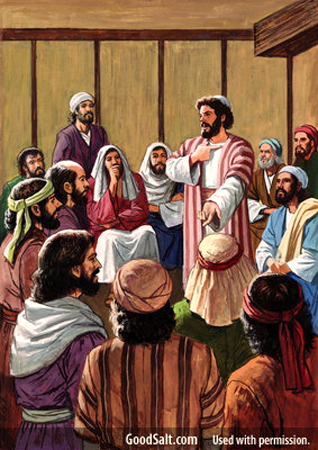 初代教會更新的重要條件
一、使徒的教導（Teaching）
    聖經與禱告並重
「凡我所吩咐你們的，都教訓他們遵守，我就常與你們同在，直到世界的末了。」
（太二十八20）
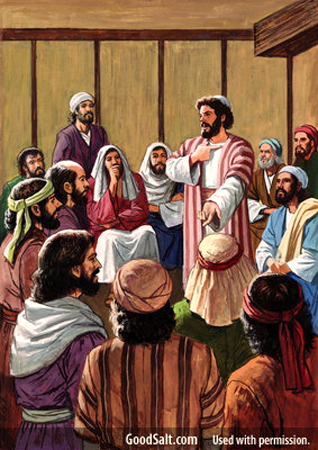 初代教會更新的重要條件
二、團契生活（Fellowship）

每一位基督徒之間彼此接納、激勵、赦免和彼此分擔重擔的深入關係。
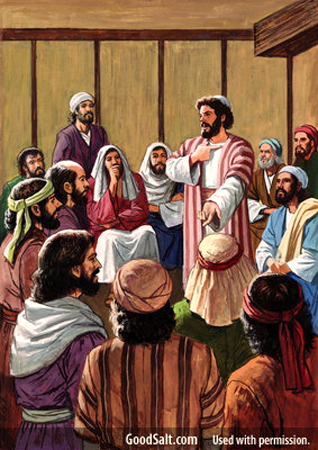 初代教會更新的重要條件
二、團契生活（ Fellowship）
「愛的商數」
「會眾相親相愛的關係」列為首要，愛的特質被稱之為「愛的商數」（Love Quality）
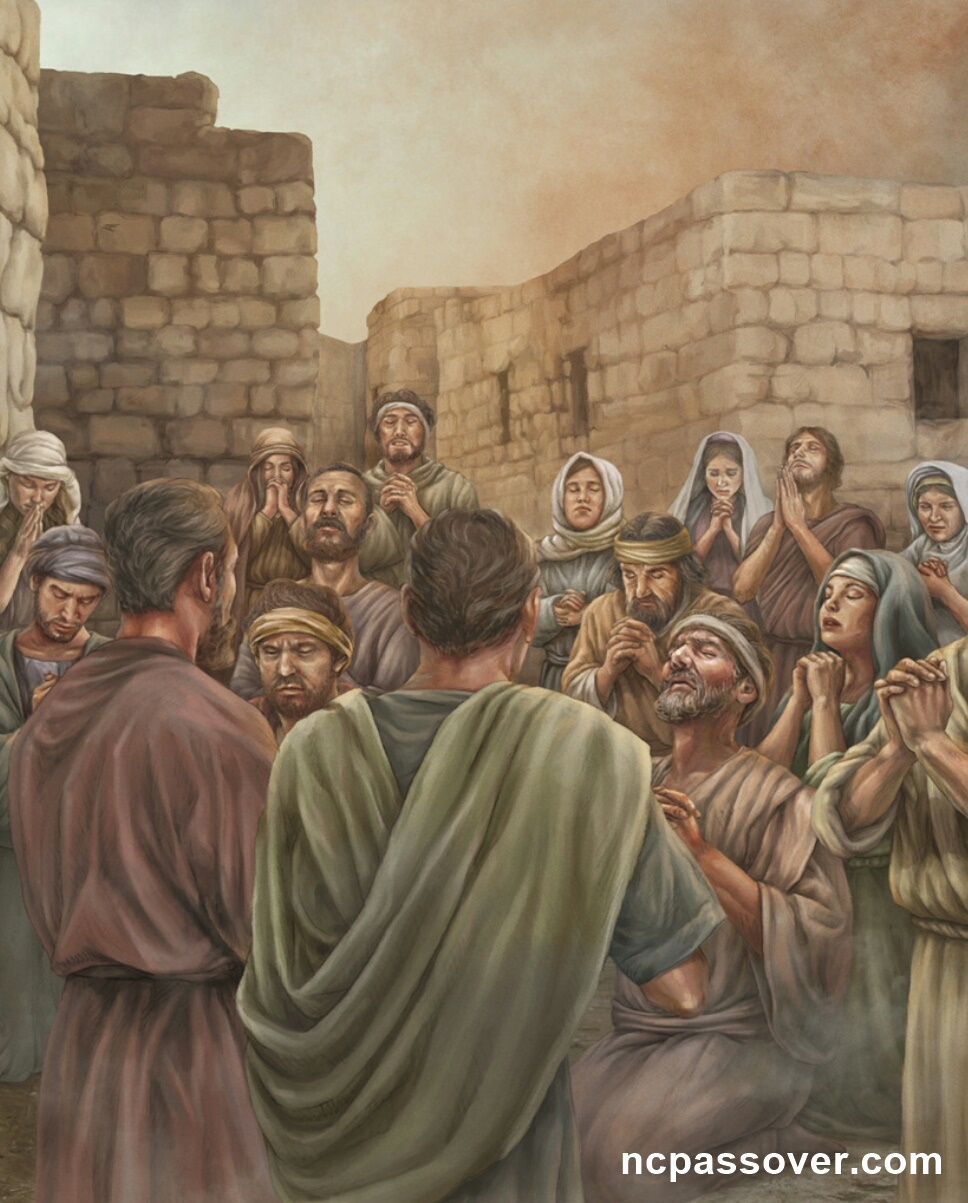 初代教會更新的重要條件
三、禱告生活（Prayer）
彼此的代禱和關心
讓你感受到你是基督共同體的一份子（所屬感）
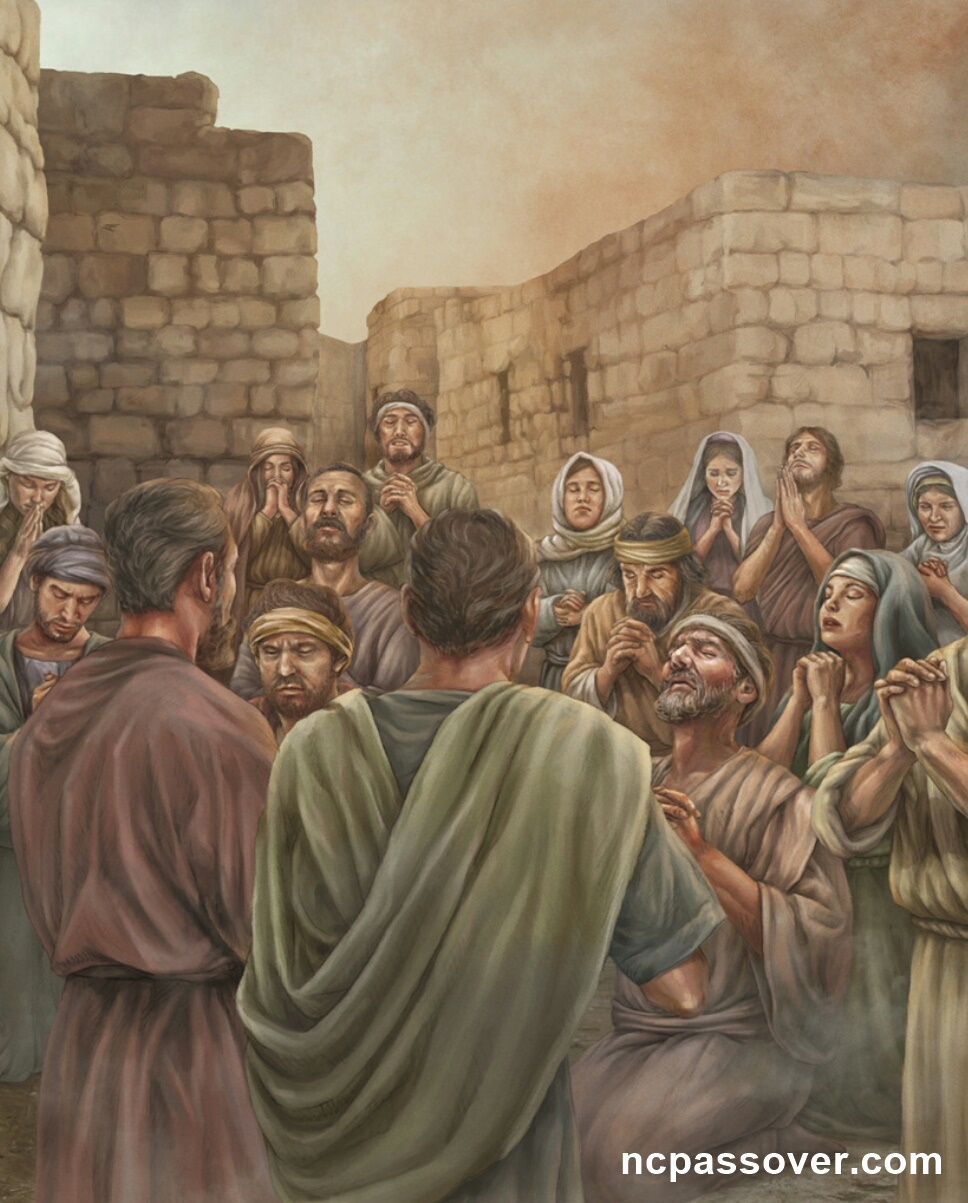 初代教會更新的重要條件
三、禱告生活（Prayer）
建立禱告祭壇
推動禱告生活
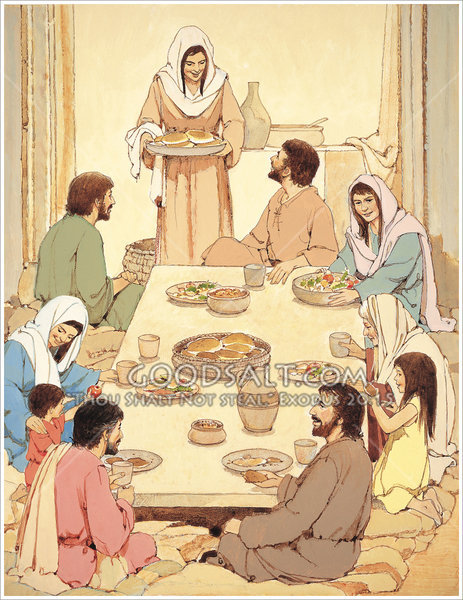 初代教會更新的重要條件
四、交接擘餅（Breaking Bread)
-聖餐乃是互為團契的關係
-擘餅象徵主將祂的生命
分享給世人。
「因為人子來，並不是受人的服事，乃是要服事人，並且要捨命，做多人的贖罪。」
（太十45）
教會增長的秘訣
保羅說：「我栽種了，亞波羅澆灌了，唯有上帝叫他生長。」（林前三6）
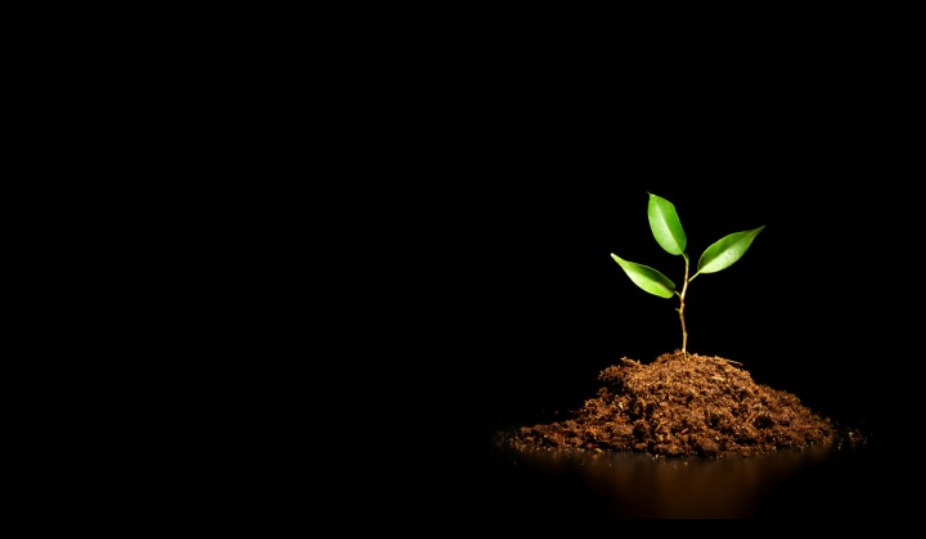 教會增長的秘訣
初代教會增長的因素：
傳道的教會：在堅固的真理基礎上傳揚所領受的福音。
敬拜的教會：純真的敬拜使人遇見復活的主耶穌。
關懷的教會：彼此接納、彼此服事，見證在主裡的愛心。
禱告的教會：藉著禱告更親近主，享受與主同在的喜樂。
給予的教會：因愛主的心樂於施捨，常存感恩的心奉獻。
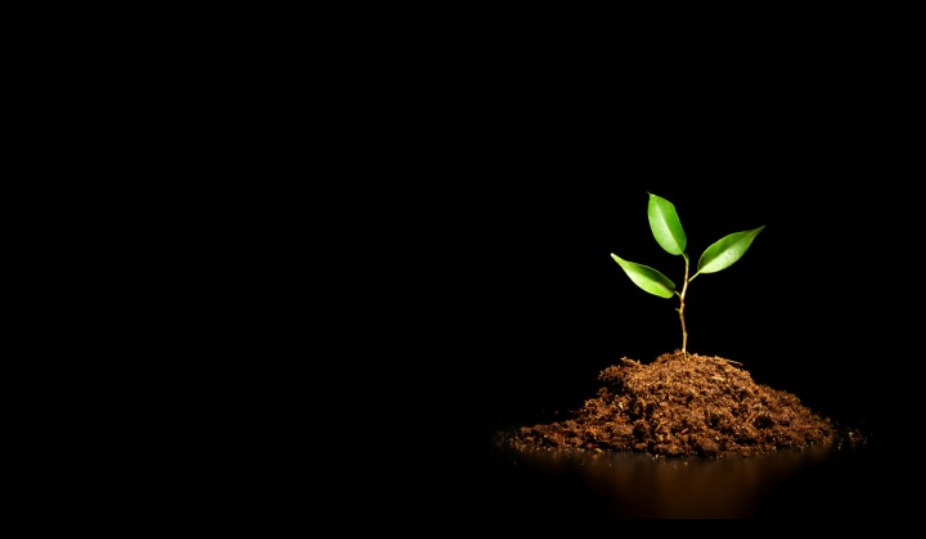 新使命的形成
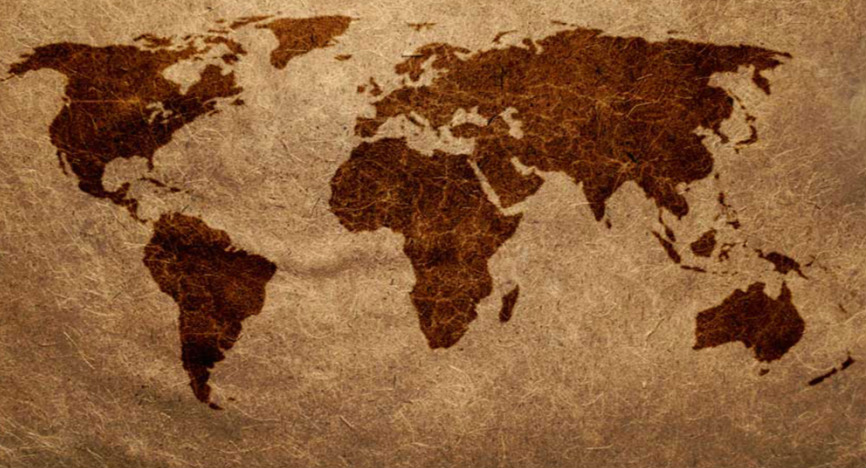 大使命 
Great Commission
新使命的形成
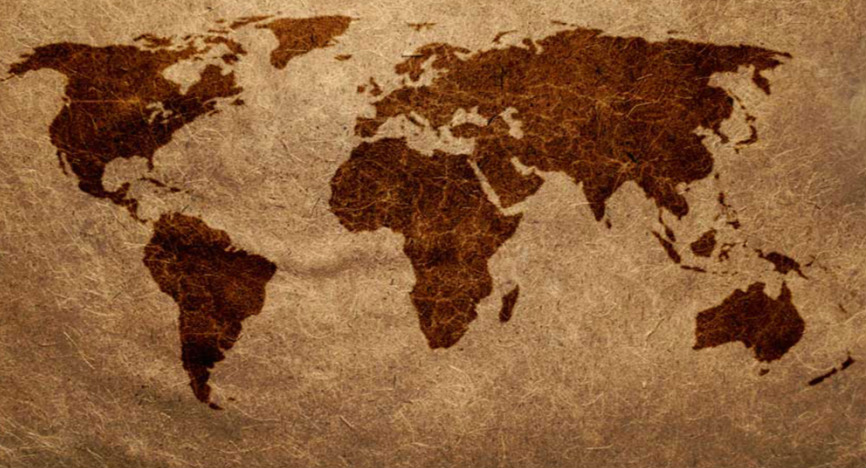 大使命 
1.如何把福音廣傳？
2.如何使信徒變成門徒？
新使命的形成
馬太二十八18-20；馬可十六15-18，
主耶穌心中所關心的事：
1.權柄（上帝所賦予的愛）、
2.門徒（能與他同工者）、
3.洗禮（水洗、聖靈的洗）
4.教導（真理的教導）、
5.實踐（遵守真理教訓）、
6.能力（制邪惡與抗魔鬼的權柄）
新使命的形成
傳統教會忽略「聖靈的能力」；
神蹟、奇事仍然在今天的教會中發生，成為使人領受基督福音及信徒靈命更新的經歷。
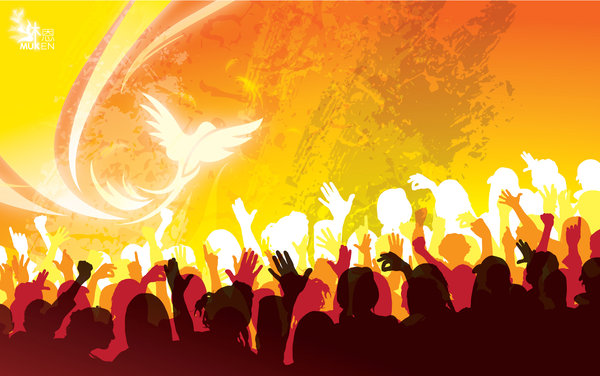 教會增長的特色
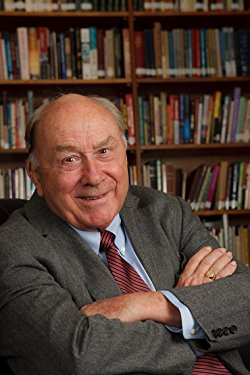 1.他們知道人們在想什麼、有什麼樣的生活方式。
2.他們用創新的內容和技巧去接觸人。
3.他們不被一些過時的傳統束縛。
4.他們不怕改變，雖然福音仍是一樣，但做法可多樣。
5.對事工內容的設計有創意，能吸引人到教會，對基督教有好感。
Dr. Elmer Towns
教會增長的特色
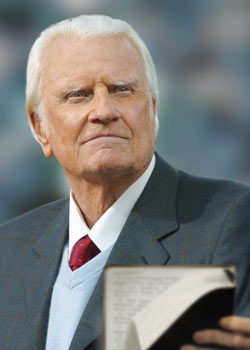 Vision（異象）：
摸到上帝的心意（上帝愛世人，看見生命的價值）
View（視野）：
開闊視野，看見週遭的人心靈的需要
Venture（冒險）：願意為上帝國度投資犧牲
Vitality（能力）：領受聖靈的能力，願與聖靈同工
Billy Graham
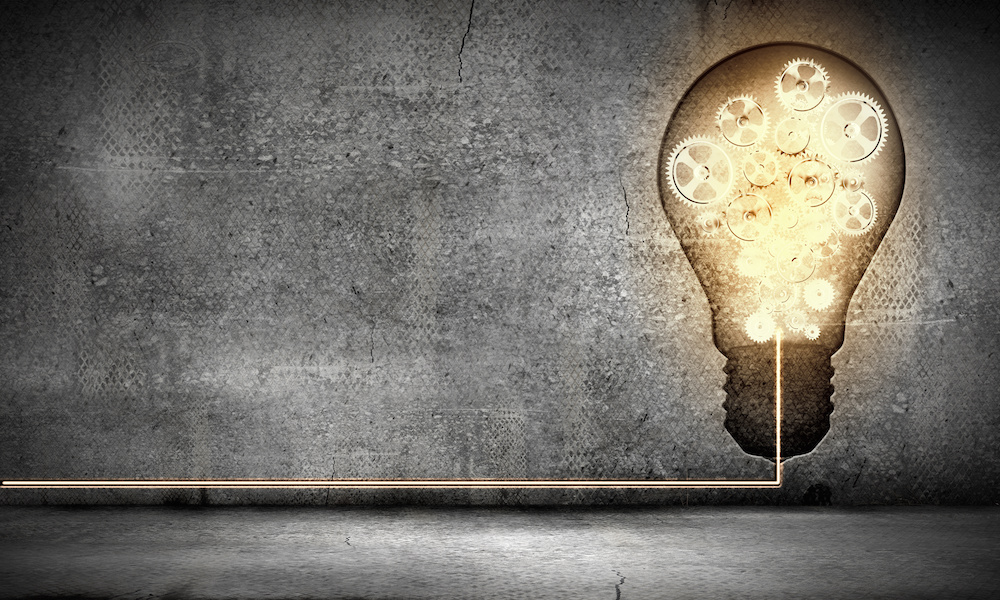 改變帶來機會
轉化心志才能改變態度，
態度改變才能產生新文化，
文化改變帶來社會的改變。
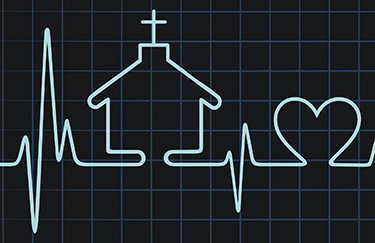 「活出健康教會」，意味著健康的生命乃是主耶穌所應許的「豐盛生命」，包含了：「活力」、「尊嚴」、「完美」、「犧牲」的生命。